APA Network Call
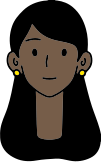 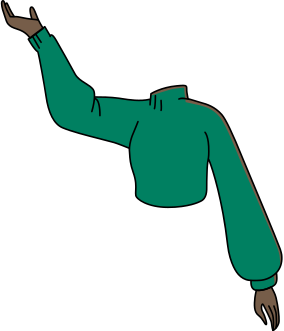 October 6, 2021
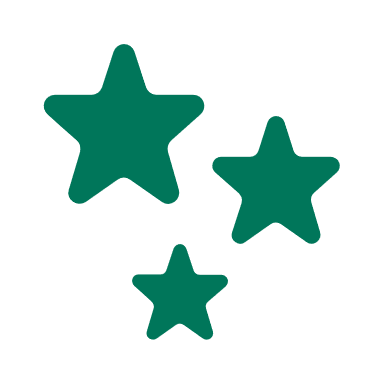 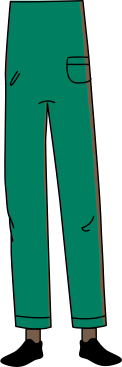 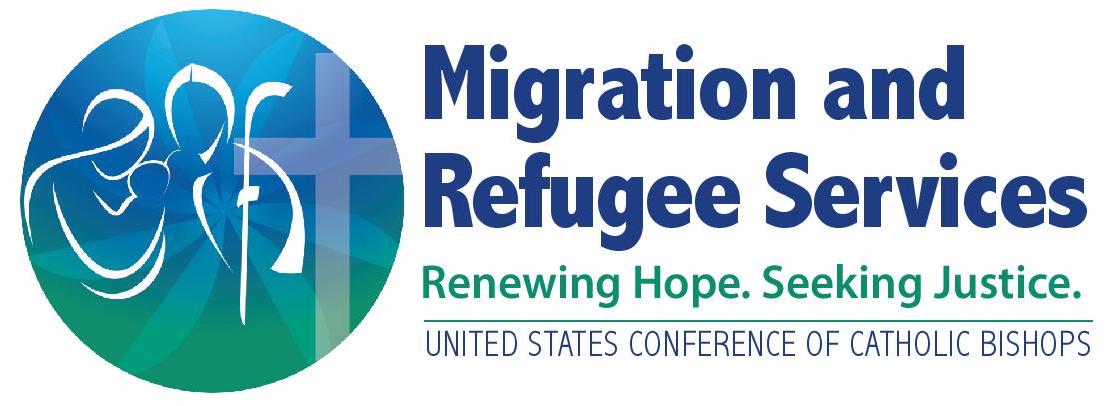 Today’s Agenda
3
Sharing Ideas/Resources
1
Arrivals Update
2
Informational Updates
4
Q&A
USCCB Network Arrivals Update
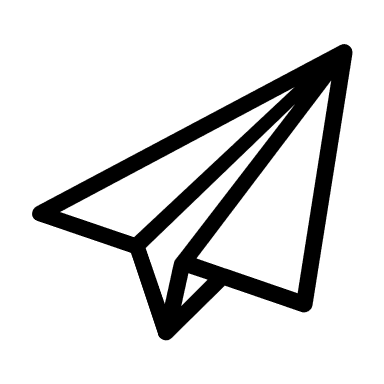 Informational Update
Walk-In Procedures
Yesterday, USCCB released guidance for accessing APA benefits for walk-in clients. 
Encrypted email to : APA_walkins@usccb.org
Include DOA, POE, legible copies of I-94 for each individual

Suggest scheduling set days(s) for walk-ins for heavily impacted areas. 

Resettlement Staff should strongly encourage APA beneficiaries to ensure that they are in compliance with the conditions of their parole.
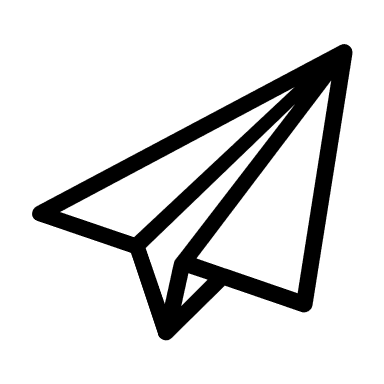 Informational Update
Housing in the Cooperative Agreement
Quality of Housing – the APA Cooperative Agreement is the gold standard for housing (to the extent possible) but given the reality of the situation it is highly unlikely that all housing placements will meet these standards. In your case notes document your attempts to obtain housing that meets the gold standard and include a quick note about why an alternative housing solution was the best available option.
Temporary Housing 
Examples of creative temporary housing solutions – Extended Stay hotels, dorms, low-cost housing at the same hotel where client is employed, requiring U.S. tie to provide housing, Airbnb, vetted volunteers (sample agreements, policies, and procedures on MRSConnect under APA > Program Administration > Resources > Housing)
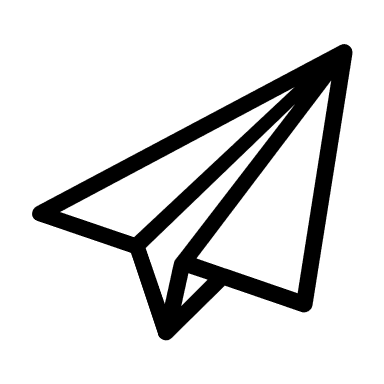 Informational Update
AirBNB Update – Chris Ross, CCUSA

Long-term Housing 
Using COVID relief funds to support housing for arrivals, Treasury is developing a resource for states
Are there apartments in your community that have not been open to renting to refugees/APA clients? Reach out to USCCB for high level advocacy with management companies. Provide complex address, name of the corporation and name of the CEO/COO. If you have the phone number, this will speed outreach.

APA FAQs
APA FAQ document updated regularly on MRSConnect (APA > Program Administration > Operational Guidance)
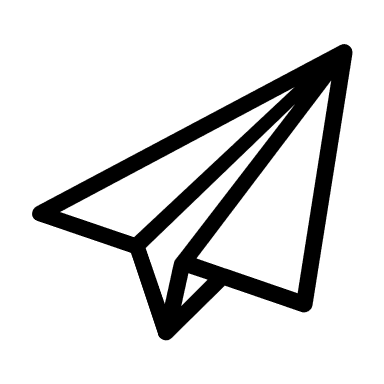 Informational Update
Policy
FY 2022 continuing resolution was passed on September 30. Language is unchanged from what the House passed on September 21. Summary available on MRS Connect.
Authorizes parolees for the Matching Grant and Preferred Communities programs. 
Working on Afghan Adjustment Act (AAA). No legislation has been introduced thus far. Absent an AAA, most Afghans paroled into the country will need to apply for asylum. 
Still awaiting the Presidential Determination for FY 2022.
Sharing Ideas & Resources
Webinars
Afghan Legal Status and Eligibility Webinar, Register here
Thursday, October 14 at 3:00pm ET
Facilitators: CLINIC and Migration Policy Institute
APA Cooperative Agreement webinar recording and PPT slides on MRSConnect

Donations
Welcome.US onboarding sessions for resettlement agencies, W/F at 1:00pm ET
Register here: https://share.hsforms.com/1mef9J95aSNuhQ5PbVeimAw353ea
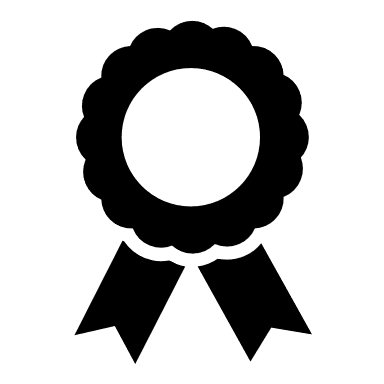 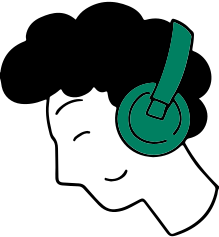 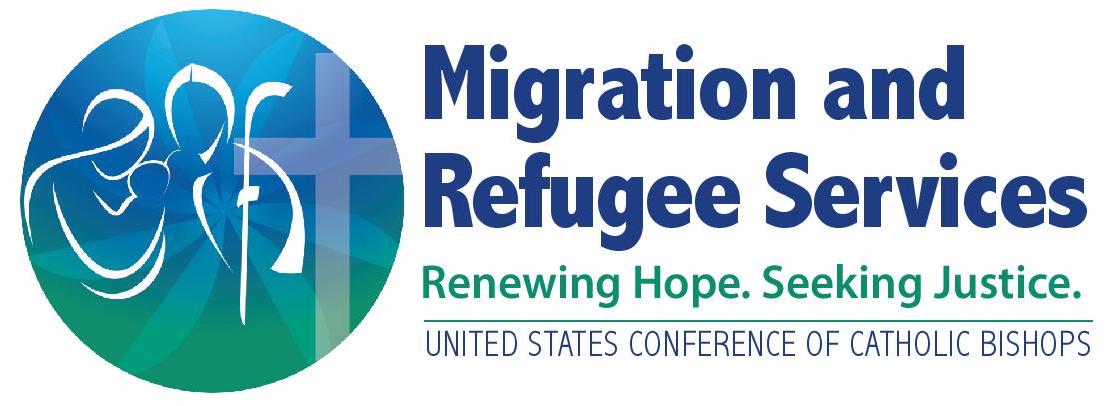 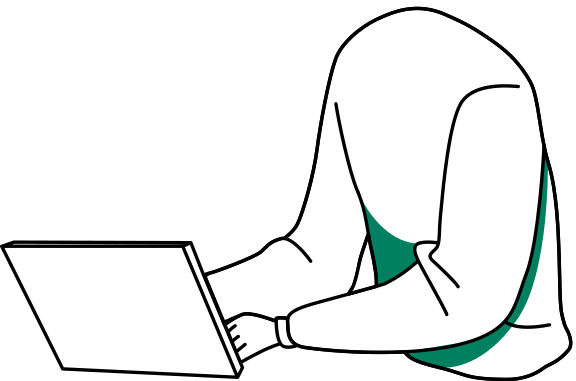 Thank you!
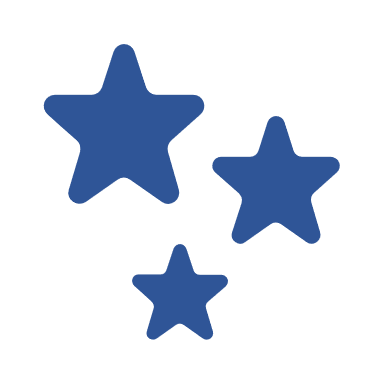 See you next Wednesday!